Essayage Tenues 2021Bas
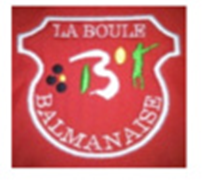 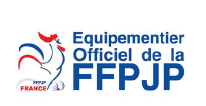 Pantalon Classic brossé piqué
100% Polyester100512101
Pantalon Essential Team100% Polyester 100522101
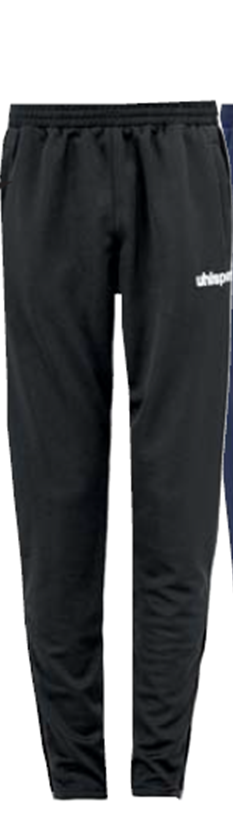 Pocheszippées
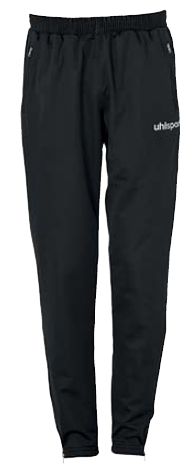 Pocheszippées
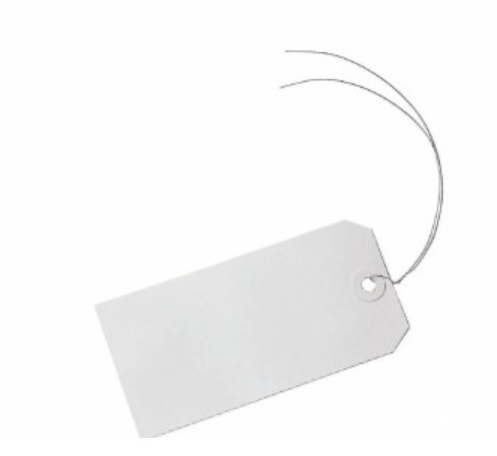 11,5 €
Baszippés
Essayage Tenues 2021Bas
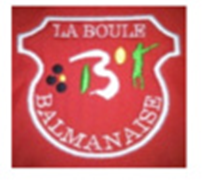 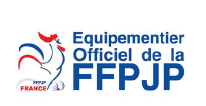 Short long100% Polyester
Taille élastique
1005150
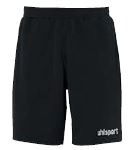 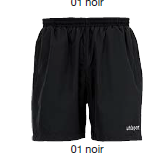 Pocheszippées
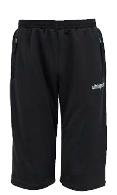 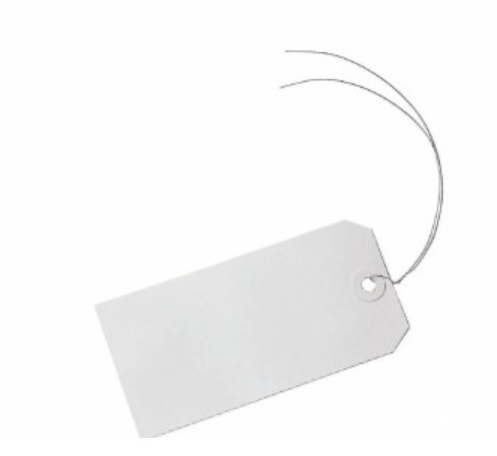 12,5 €
Essential PES Short
100% Intelock
Taille élastique1005197
Essential Woven Short100% Polyester
Taille élastique1005247
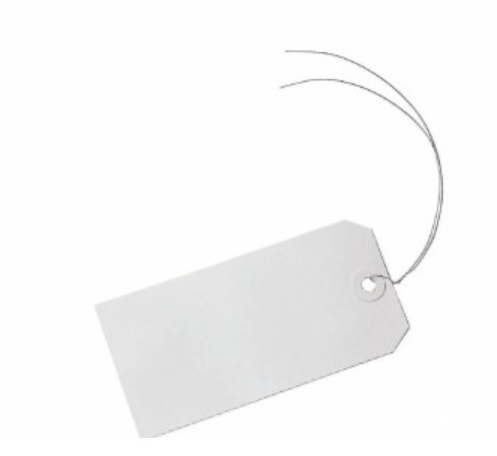 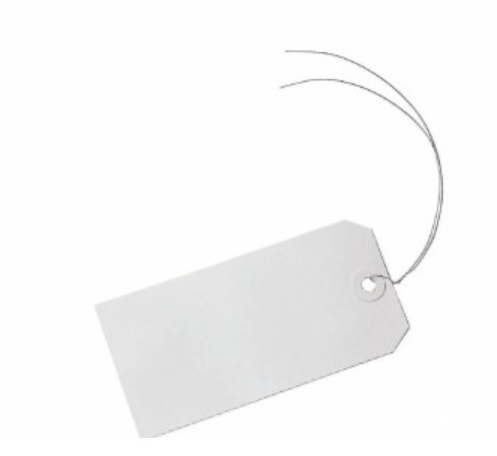 10,5 €
10,5 €
Accessoires 2021
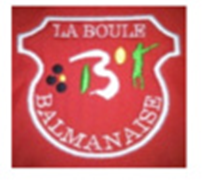 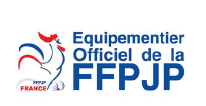 Sac à dos Grand modèle20L : 43 x 30 x 12,5cm
Coloris Anthracite / Rouge
1004259
Sac à dos Petit modèle
11L : 43 x 20 x 12,5cm
Coloris Anthracite / Rouge
1004274
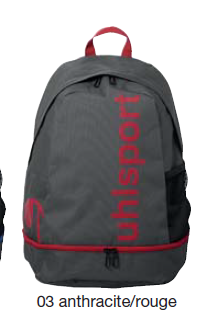 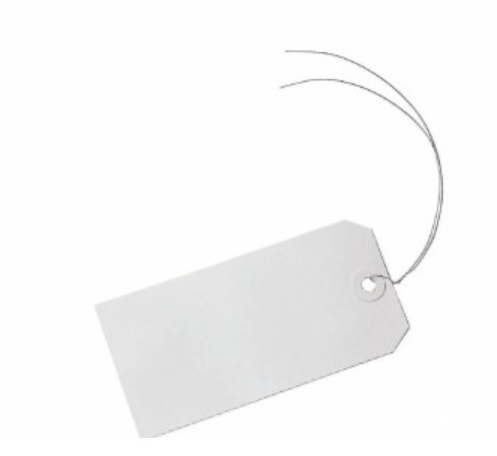 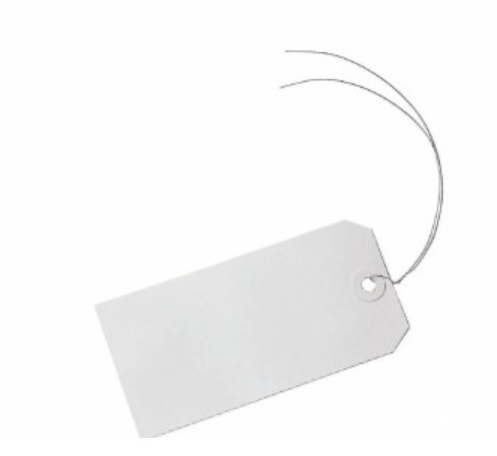 11,5 €
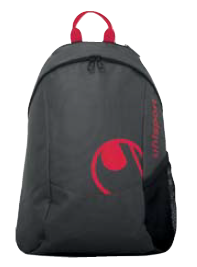 9,00 €
avec compartiment
Essayage Tenues 2021Haut
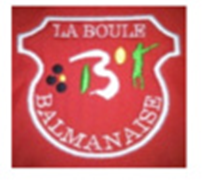 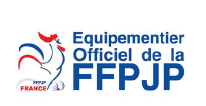 Sweat Zippé Mlongues
Floqué Boule Balmanaise
Polo Mcourte
Floqué Boule Balmanaise
Doudoune Sans manche
Bodywarmer
Floqué Boule Balmanaise
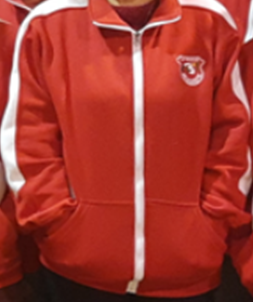 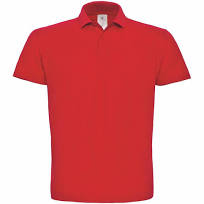 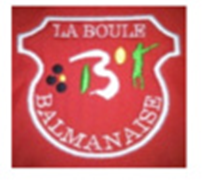 K-wayFloqué Boule Balmanaise
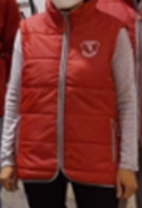 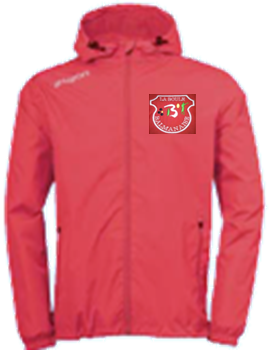 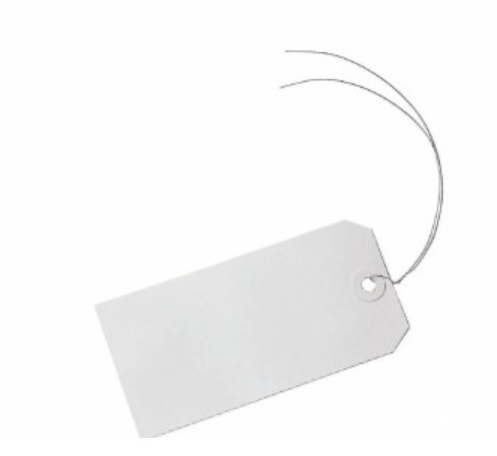 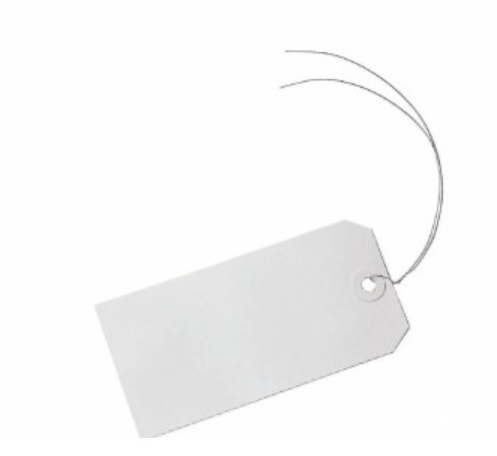 10 €
19 €
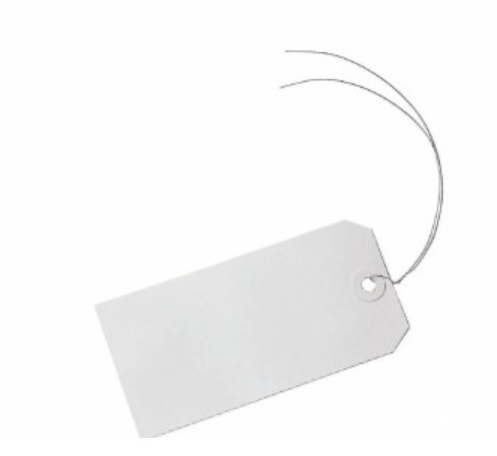 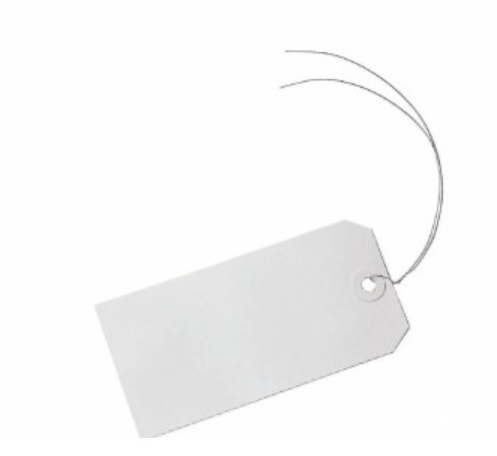 17 €
12 €